Муниципальное бюджетное дошкольное общеобразовательное учреждение «Детский сад общеразвивающего вида № 95»
Областная экологическая акция «Скворушка»
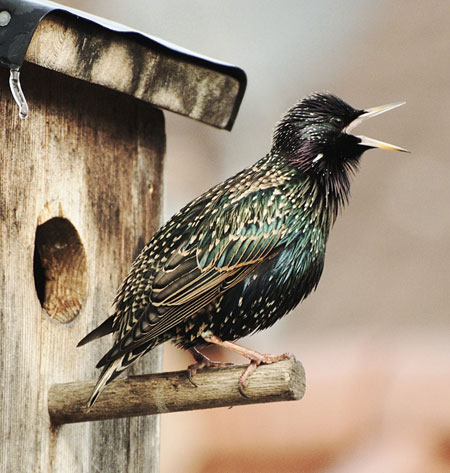 Подготовили:
Воспитатель IКК 
Азарова И. П. и 
дети средней группы
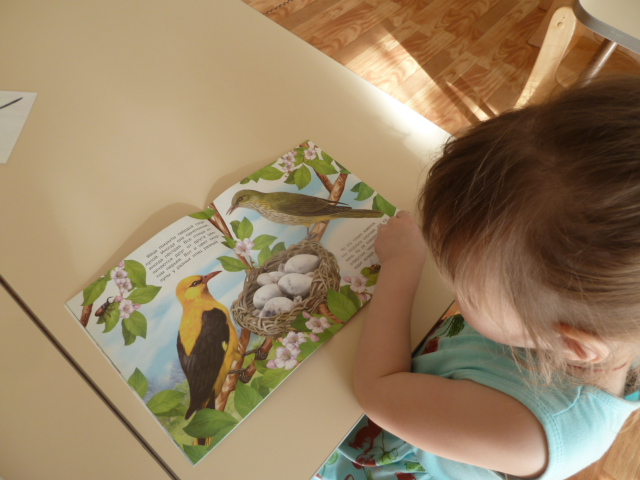 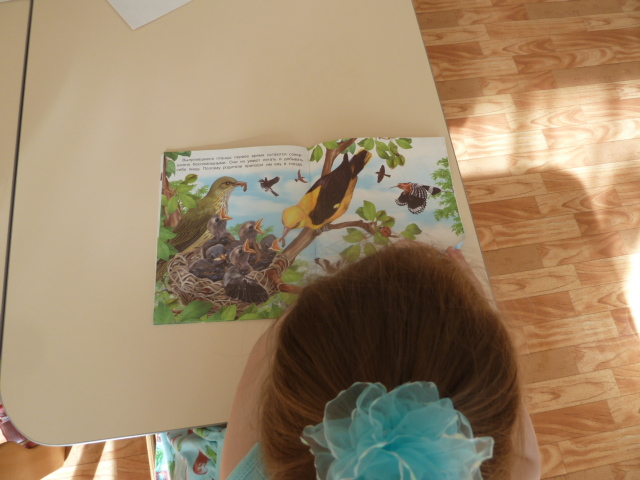 Беседы с детьми о перелетных птицах
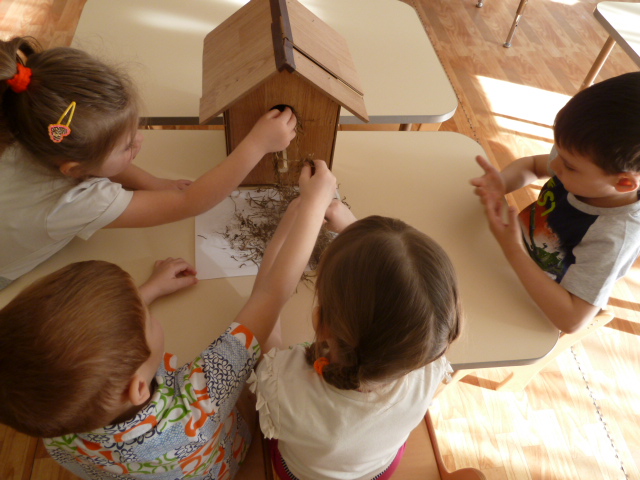 Все теплее воздух вешний,Светит солнце сквозь туман.И скворец в свою скворечнюПрилетел из далеких стран.Уж тает снег, бегут ручьи,Уж солнце жарче греет..."Весна идет", - поют скворцы, Сверкая опереньем.
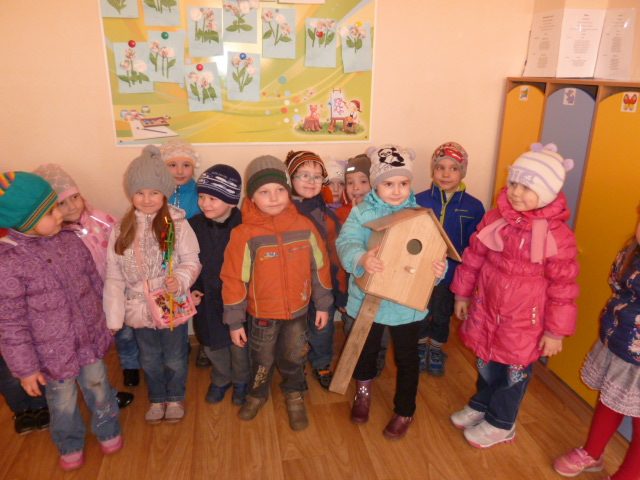 Изготовив скворечник вместе с родителями, идем его вешать на участке детского сада.
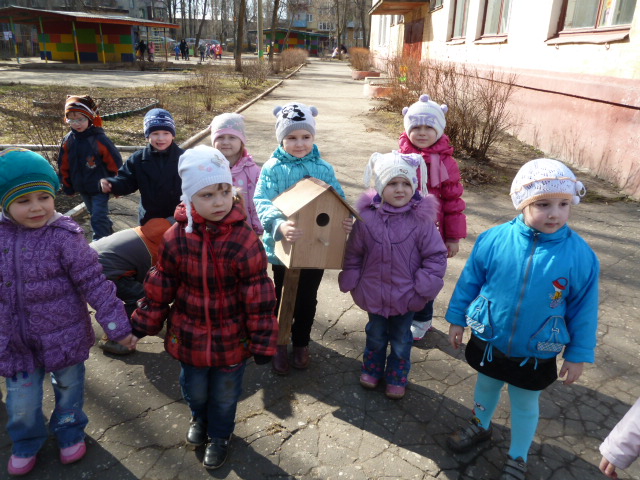 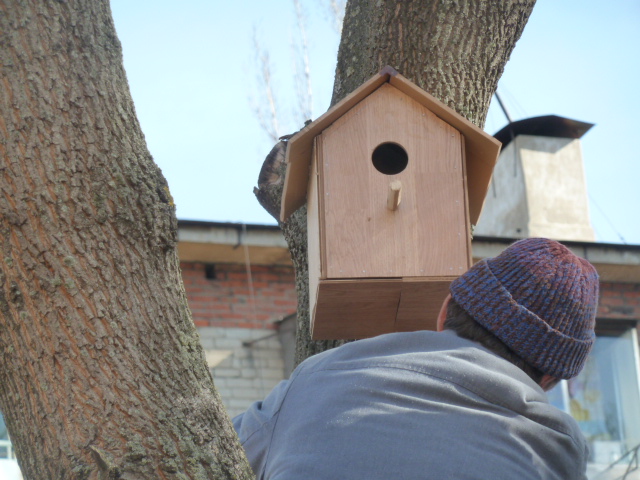 Родители помогли закрепить скворечник высоко на дереве.
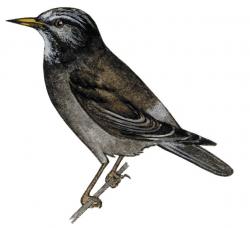 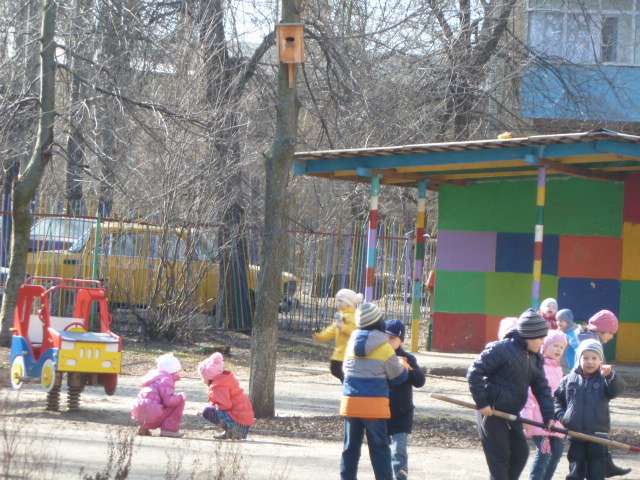 Результат нашей работы – скворечник на дереве.
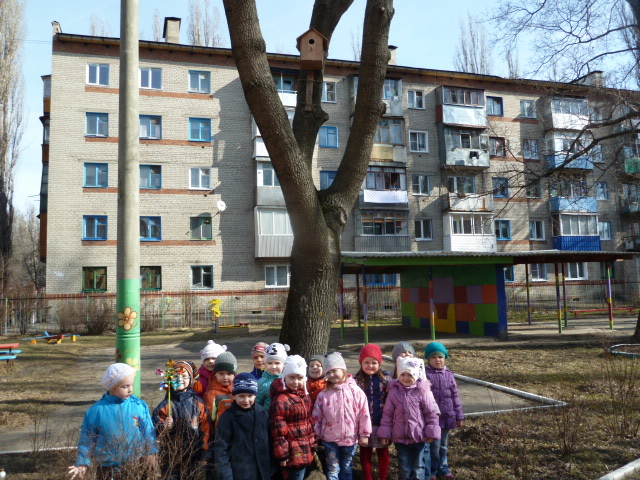 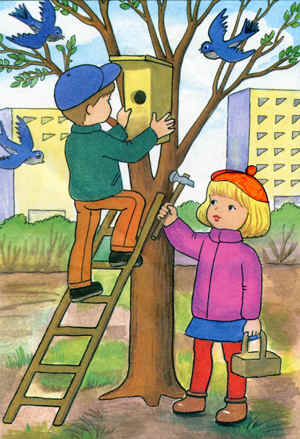 Скворцы прилетели

Ждет гостей высокий клен -
Дом на ветке укреплен.
Краской выкрашена крыша,
Есть крылечко для певцов...
В синем небе щебет слышен
К нам летит семья скворцов.
Мы сегодня встали рано,
Ждали птиц еще вчера.
Ходит по двору охрана,
Гонит кошек со двора.
Мы скворцам руками машем,
Барабаним и поем:
- Поживите в доме нашем!
Хорошо вам будет в нем!
Стали птицы приближаться,
Долетели до двора,
Не смогли мы удержаться,
Хором крикнули: - Ура!
Удивительное дело:
Все семейство улетело!
1956
Агния Барто